以弗所書重溫             【建立教會的藍圖】
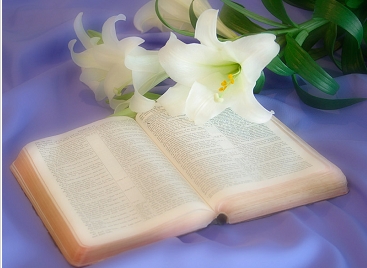 以弗所書第一章：帶著使命的揀選
 教會是神在創世之前的揀選，帶著使命，要使祂榮耀的恩典得著稱讚。
 神旨意的奧秘，要照所安排的，在日期滿足時，使天上地上一切所有的，都在基督裏同歸於一。
蒙神揀選，榮耀神的教會必須透過經驗『真知道祂』：恩召的指望，基業的榮耀，神能力的浩大。
以弗所書第二章：神的重造計劃
保羅提醒外邦信徒不要忘記自己過去的情況，明白得救是本乎恩，所以不能輕視猶太背景信徒. 
耶穌基督的教會，都靠耶穌聯絡成為神的家人，彼此聯絡得合式，同被建造，漸漸成為主的聖殿。
以弗所書第三章：外邦福音使命的教會
保羅以自己作榜樣，指明教會對外邦福音的責任。
基督愛的高闊高深要透過個人與眾聖徒一起明白。

以弗所書第四章：和諧人際關係與恩賜的運用
教會增長的兩根支柱：和諧的人際關係，合宜的恩賜運用。
榮耀神的教會正確地運用恩賜，裝備聖徒，各盡其職，在愛中建立基督的身體。

以弗所書第五章 ：敬畏神行事原則及家庭生活
活出信仰的實際：效法神，活在愛及光明中，存敬畏基督的心，彼此順服。
基督是我家之主：夫妻，父母子女，主人僕人
以弗所書六10～24             【教會面對屬靈爭戰】
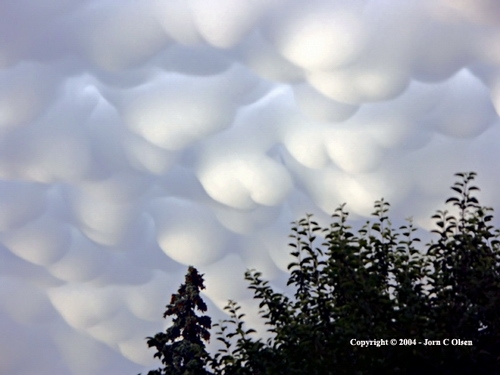 『我還有末了的話，你們要靠著主，倚賴他的大能大力，作剛強的人。要穿戴神所賜的全副軍裝，就能抵擋魔鬼的詭計。因我們並不是與屬血氣的爭戰、乃是與那些執政的、掌權的、管轄這幽暗世界的、以及天空屬靈氣的惡魔爭戰。

   所以要拿起神所賜的全副軍裝、好在磨難的日子、抵擋仇敵、並且成就了一切、還能站立得住。所以要站穩了、用真理當作帶子束腰、用公義當作護心鏡遮胸。又用平安的福音、當作預備走路的鞋穿在腳上。此外又拿著信德當作籐牌、可以滅盡那惡者一切的火箭。並戴上救恩的頭盔、拿著聖靈的寶劍、就是神的道。』
『靠著聖靈、隨時多方禱告祈求、並要在此儆醒不倦、為眾聖徒祈求、也為我祈求、使我得著口才、能以放膽、開口講明福音的奧秘、（我為這福音的奧秘、作了帶鎖鍊的使者）並使我照著當盡的本分、放膽講論。 』                                       
                     〔以弗所書六10～20〕
屬靈爭戰的醒悟
面對屬靈爭戰的實際
『 我還有末了的話、你們要靠著主、倚賴他的大能大力、作剛強的人。要穿戴神所賜的全副軍裝、就能抵擋魔鬼的詭計。因我們並不是與屬血氣的爭戰、乃是與那些執政的、掌權的、管轄這幽暗世界的、以及天空屬靈氣的惡魔爭戰。』〔六10～12〕
對我們來說，屬靈力量是真實的嗎？
王下六，以利沙為害怕亞蘭人大軍的僕人禱告
撒上十六14，『耶和華的靈離開掃羅，有惡魔從耶和華那裏來擾亂他。』
魔鬼試探耶穌〔太四〕
猶大賣主〔約十三2，27〕
彼得的警告〔彼前五8〕
作剛強的人
『 我還有末了的話、你們要靠著主、倚賴他的大能大力、作剛強的人。』〔弗六10〕
『真知道祂』：『並知道祂向我們這信的人所顯的能力，是何等浩大。就是照著祂在基督身上所運行的大能大力，使他從死裏復活，叫他在天上坐在自己的右邊，遠超過一切執政的，掌權的，有能的，主治的，和一切有名的。不但是今世的，連來世的也都超過了。又叫萬有服在他的腳下，使他為教會作萬有之首。教會是他的身體，是那充滿萬有者所充滿的。』〔一19～23〕
徒三6，『金銀我都沒有，只把我所有的給你，我奉拿撒勒人耶穌基督的名，叫你起來行走。』
 瓦器中的寶貝：哥林多後書第四章
面對屬靈爭戰裝備
穿戴神所賜的全副軍裝
『所以要拿起神所賜的全副軍裝、好在磨難的日子、抵擋仇敵、並且成就了一切、還能站立得住。所以要站穩了、用真理當作帶子束腰、用公義當作護心鏡遮胸。又用平安的福音、當作預備走路的鞋穿在腳上。此外又拿著信德當作籐牌、可以滅盡那惡者一切的火箭。並戴上救恩的頭盔、拿著聖靈的寶劍、就是神的道。』 〔六13～17〕
 一幅意象圖—全副軍裝：真理，公義，平安，信德，救恩🡪『藏在主裏面，活出所信的道』。一個內裏剛強，認真地活出真理的人，便可以抵擋魔鬼的攻擊。『你們要靠主，倚賴祂的大能力，作剛強的人。』〔以弗所書六10〕
穿戴神所賜的全副軍裝
真理束腰：隨時準備，活在真理中
公義護心鏡：心在神面前坦然
平安的福音：行事為人與蒙召的恩相稱
信德籐牌，救恩頭盔，聖靈寶劍。
一個活在神面前，不停操練，讓真理落實在生活各方面的信徒，便能面對屬靈爭戰而得勝。
在這動盪世代中，教會在甚麼立場上『站穩了』不被搖動？憑甚麼與『天空屬靈氣的惡魔爭戰』？
教會注目在甚麼事上面？教會注重的是甚麼？
聚會人數？聚會節目內容？因此，我們…
教會運作架構？招慕培訓同工？因此，我們…
或投資在信徒靈命栽培，作『剛強的人』？
我嘗試跑步時摔倒了，因為…
多方禱告祈求，儆醒不倦 〔弗六18～19〕
靠著聖靈，隨時多方禱告，為眾聖徒祈求
『靠著聖靈、隨時多方禱告祈求、並要在此儆醒不倦、為眾聖徒祈求、也為我祈求。』
世代風暴中，能站穩立場的教會，背後必有堅強站穩的代禱團隊。
客西馬尼園之夜『西門，你睡覺麼？不能儆醒片時麼？總要儆醒禱告，免得入了迷惑。你們心靈固然願意，肉體卻軟弱了。』〔可十四37～38〕
風浪中的小船
一句千里而來的忠告
一位教會不可少的老人家
一次慘痛的失敗經驗
以弗所書教會觀：
六點叮嚀，六面鏡子：
教會要使神榮耀的恩典得著稱讚。
教會是神旨意的奧秘，外邦與猶太人同歸於一
教會是眾信徒體騐基督愛長闊高深之所。
教會是基督的身體，信徒運用恩賜裝備別人，讓所有肢體都各盡其職，使身體漸漸增長。
教會的信徒互相提醒幫助，一起效法神，在愛及光明中行事為人，將生命的道表明出來。
面對屬靈爭戰：
必須依靠主的大能大力，作剛強的人。
必須儆醒禱告，教會要站立得住，背後必定有堅強恆久的代禱團隊。
對我們來說，我們又憑甚麼能夠站立得穩？